Федеральное государственное бюджетное образовательное учреждение
высшего образования «Красноярский государственный медицинский
университет имени профессора В.Ф. Войно-Ясенецкого»

Кафедра лучевой диагностики ИПО
Компрессионная эластография при болезни Крона: роль визуального наблюдения и полуколичественных показателей (Часть 1)
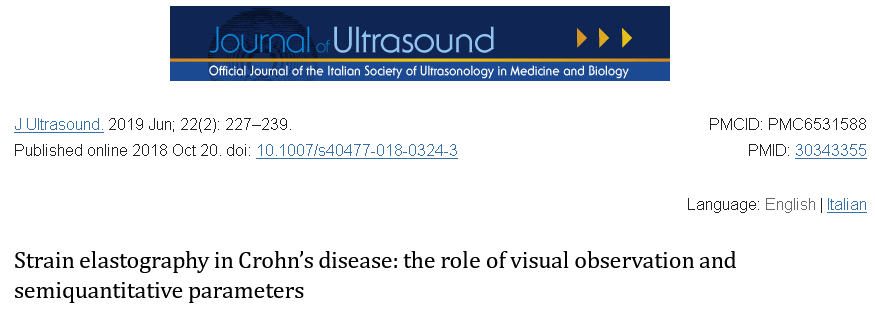 Выполнил:
Ординатор 1 года обучения
Специальности УЗД
Селивашко Михаил Андреевич
г. Красноярск, 2023
Введение
Ультразвуковое исследование брюшной полости, включая исследование петель кишечника, широко используется в диагностике и мониторинге воспалительных заболеваний кишечника.
В клинической практике комбинация различных методов УЗИ, таких как УЗИ в B режиме, ЦДК, УЗИ с контрастным усилением и компрессионная эластография, позволяют получить дополнительную информацию о структуре пораженной стенки кишечника (толщине, расслоении, макро- и микроваскуляризации, жесткости). 
В данной  статье сообщается об опыте авторов компрессионной эластографии при болезни Крона с использованием классификации Fufezan, которая применима при некоторых распространенных формах этого заболевания
Цель
Сравнить результаты компрессионной эластографии с результатами эндоскопического исследования, КТ и МРТ
Методика исследования
Эластография выполнялась с использованием стандартной цветовой шкалы со 100 оттенками цветов в диапазоне от синего до красного (синий для максимальной жесткости, зеленый для средней жесткости и красный для минимальной жесткости).
Поскольку компрессионная эластография измеряет относительную жесткость тканей в пределах зоны интереса (ROI), расположенной на УЗИ-изображении в B режиме, зона интереса (ROI) должна быть большой и включать исследуемую кишку в центре, а также брюшную стенку и прилегающую брыжейку
Классификация Fufezan
В последние годы в институте авторов статьи используется классификация, опубликованная Fufezan и др. Согласно этой классификации, результаты исследования делятся на три типа:
тип А - нормальный кишечник с неизмененной толщиной стенки и цветовой шкалой, преимущественно с зеленым цветом;
тип В - воспаление стенки с утолщением и хотя бы частичным сохранением мозаичности цветового окрашивания;
тип С - фиброз стенки кишечника, при котором цветовая шкала преимущественно с бирюзовым и синим цветом.
Потеря цветовой мозаичности стенки кишечника, проявляющаяся в виде сочетания нескольких цветов или преобладания одного цвета, обычно синего, свидетельствует о структурных аномалиях и тяжелом повреждении стенки кишечника
Методика исследования
Программное обеспечение сканера, используемое в учреждении авторов статьи, позволяет рассчитывать данные о деформации, полученные в зоне интереса (ROI), выбранном для цели, отображая данные в виде кривой распределения (гистограммы). Результаты показаны на графике, где на горизонтальной оси расположена числовая шкала деформации “0-100” (0 для максимальной жесткости и 100 для минимальной жесткости), а по вертикальной оси откладываются показатели, относящиеся к одному и тому же значению деформации в зоне интереса (ROI)
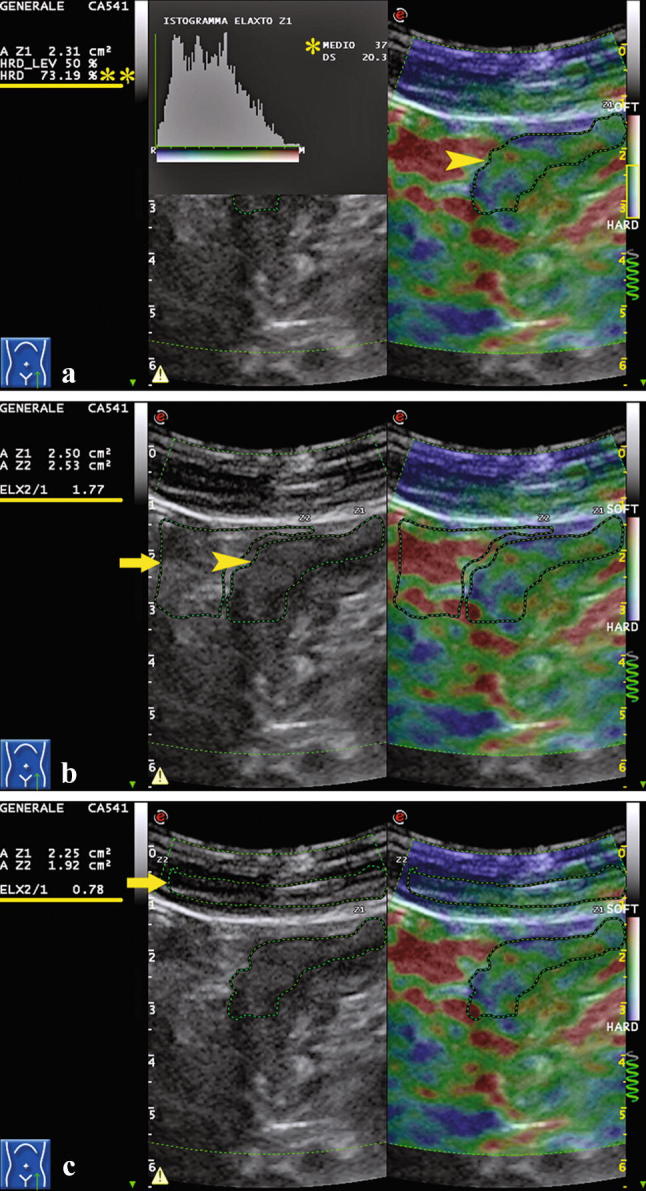 Терминальный отдел подвздошной кишки
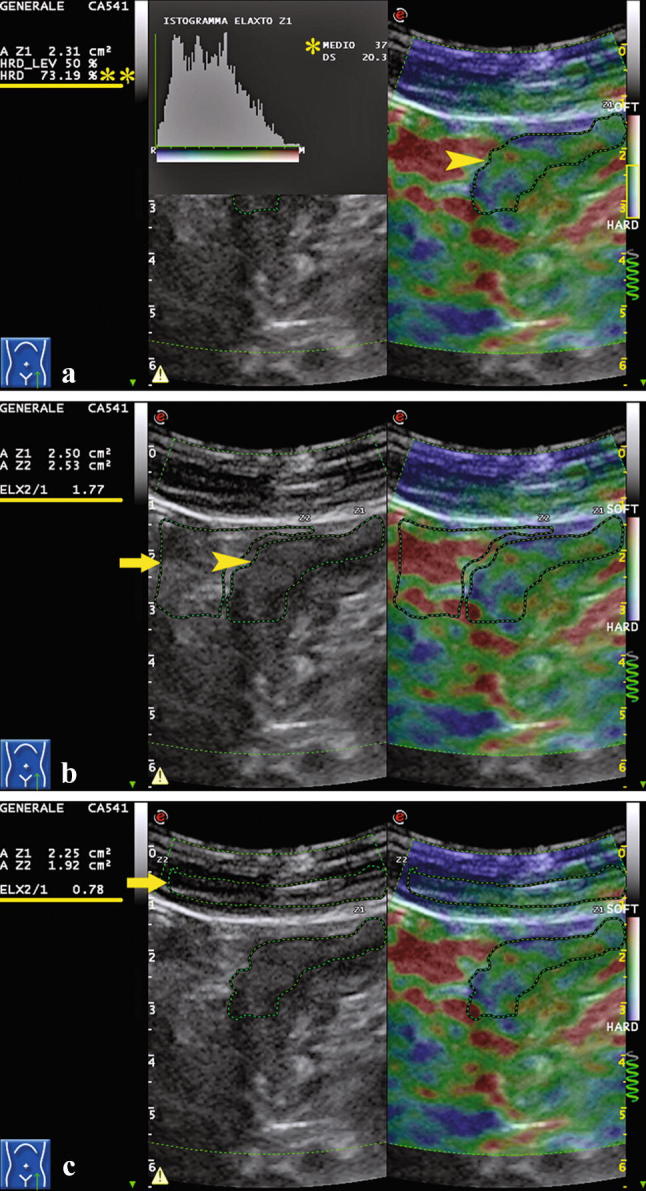 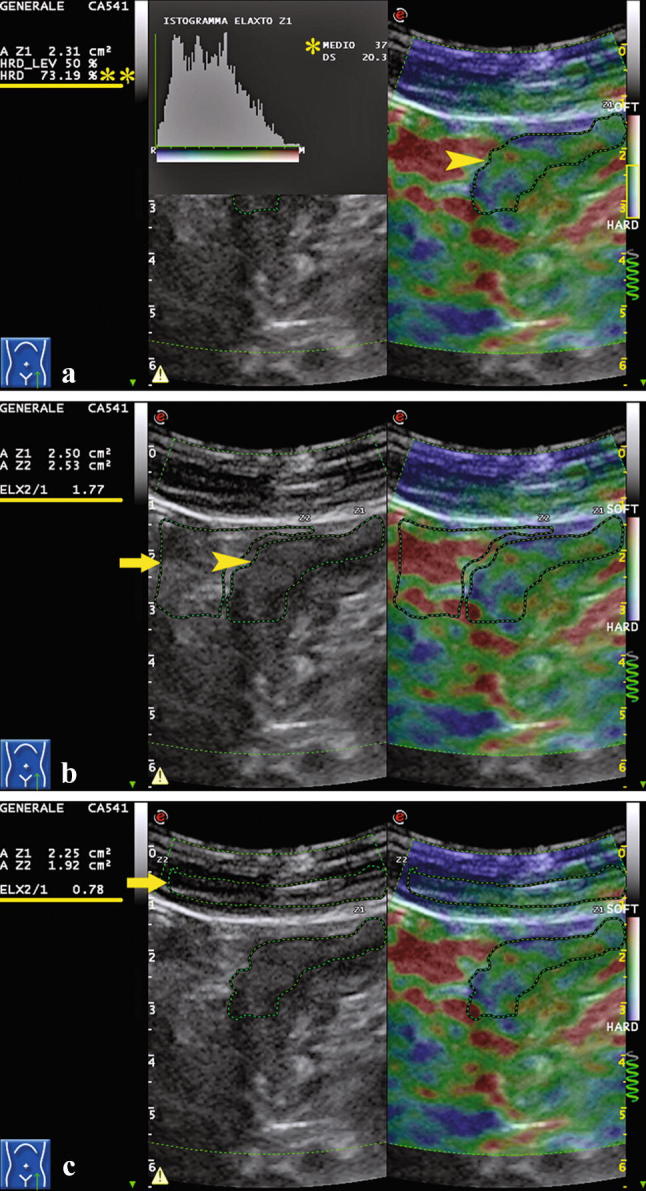 a) Выбранная зона интереса позволяет рассчитать среднее значение и HRD (стрелка)
b) Выбранная зона интереса и эталонная зона интереса на прилегающей брыжейке (стрелка) позволяют рассчитать ELX2/1 (1,77)
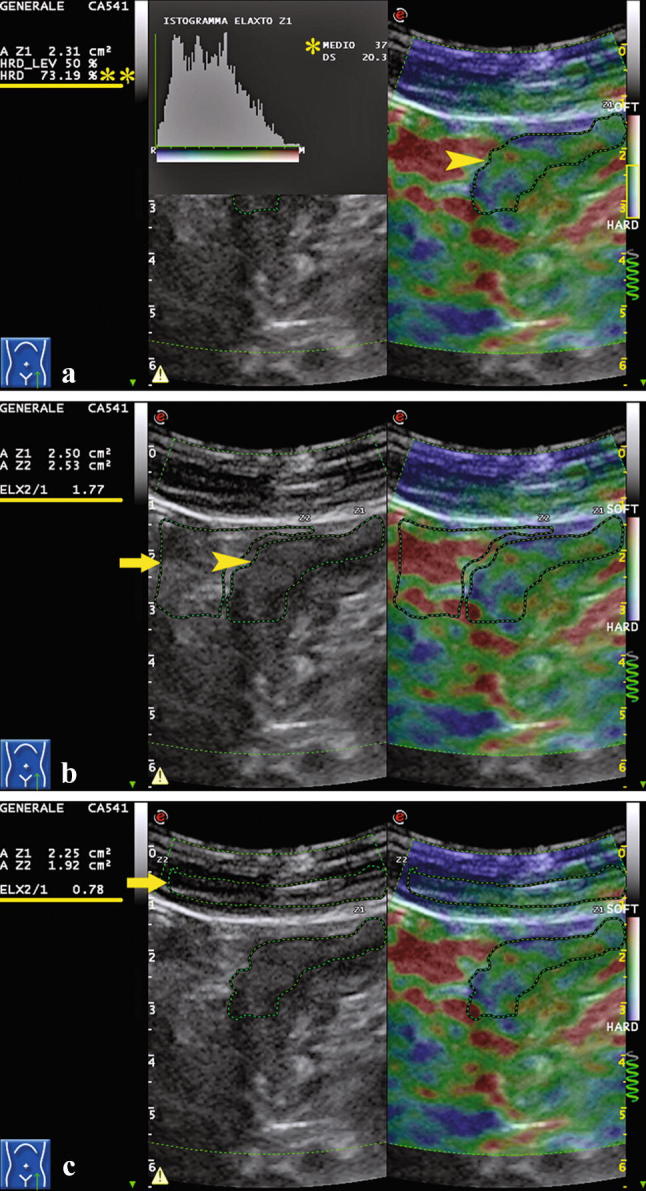 c) При расположении эталонной зоны интереса на мышцах брюшной стенки (стрелка) значение отличается (ELX2/1 = 0,7)
Классификация некоторых частых примеров компрессионной эластографии при болезни Крона (Fufezan 2015)
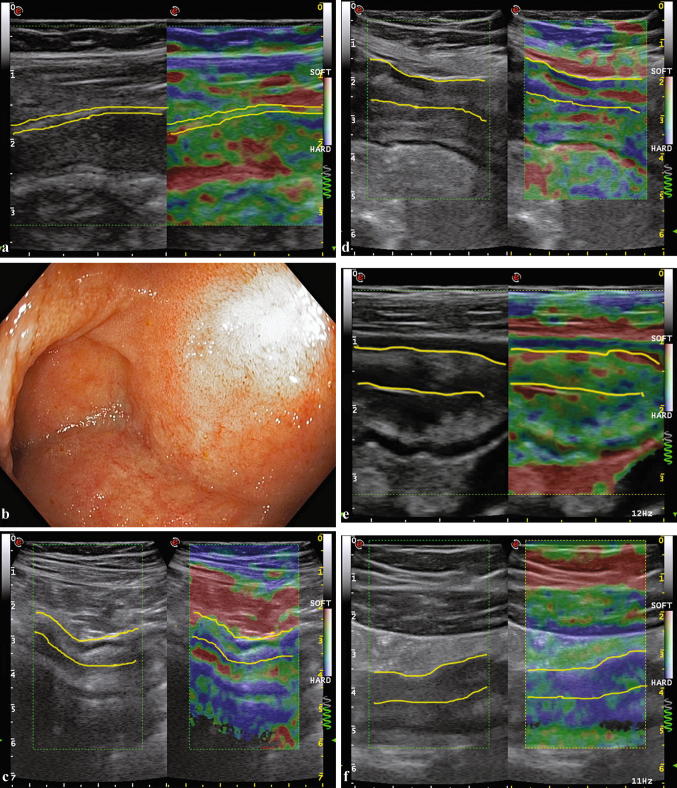 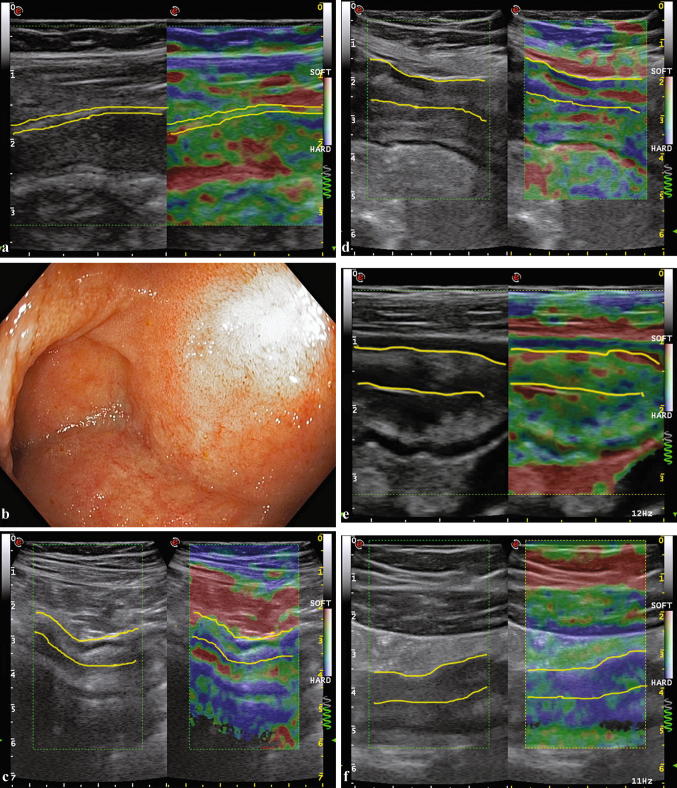 a) Тип A: Компрессионная эластография терминального отдела подвздошной кишки
b) Нормальный терминальный отдел подвздошной кишки: эндоскопическое изображение того же случая, что и a
Классификация некоторых частых примеров компрессионной эластографии при болезни Крона (Fufezan 2015)
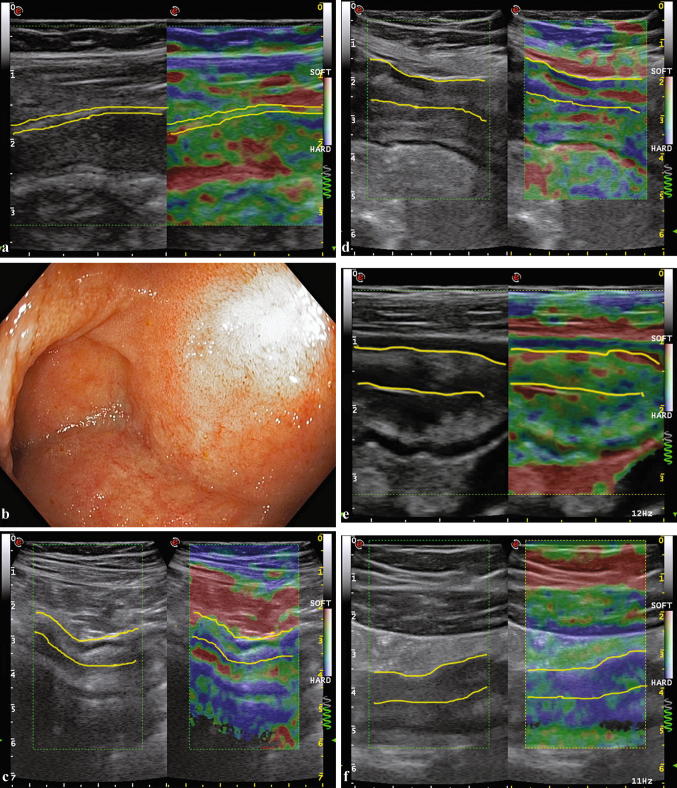 Тип B: компрессионная эластография терминального отдела подвздошной кишки: утолщение стенки с сохранением цветовой мозаичности с преимущественно сине-зелено-голубым цветом, представляющим слизистый, подслизистый и мышечный слои
Классификация некоторых частых примеров компрессионной эластографии при болезни Крона (Fufezan 2015)
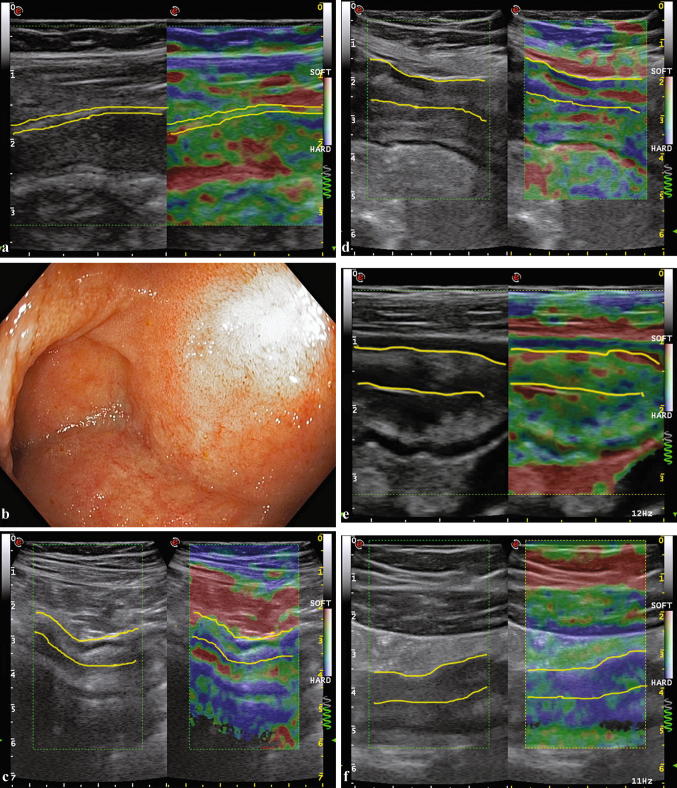 Тип B: компрессионная эластография терминального отдела подвздошной кишки: утолщение стенки с сохранением цветовой мозаичности  и преимущественно синим/зеленым/красным/синим цветом, представляющим слизистый, подслизистый и мышечный слои
Классификация некоторых частых примеров компрессионной эластографии при болезни Крона (Fufezan 2015)
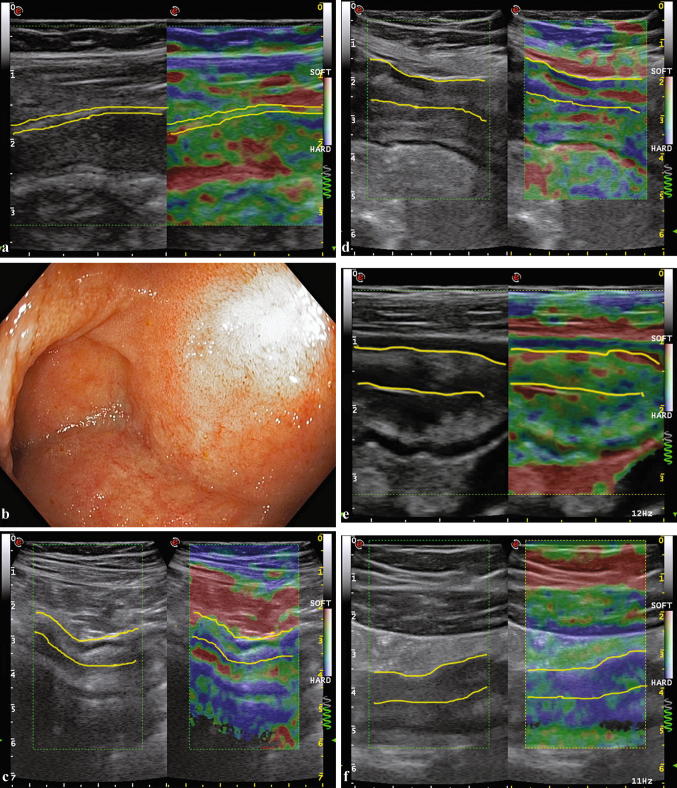 Тип B: компрессионная эластография терминального отдела подвздошной кишки с утолщением стенки и преимущественно зеленым цветом с несколькими оттенками красного и синего
Классификация некоторых частых примеров компрессионной эластографии при болезни Крона (Fufezan 2015)
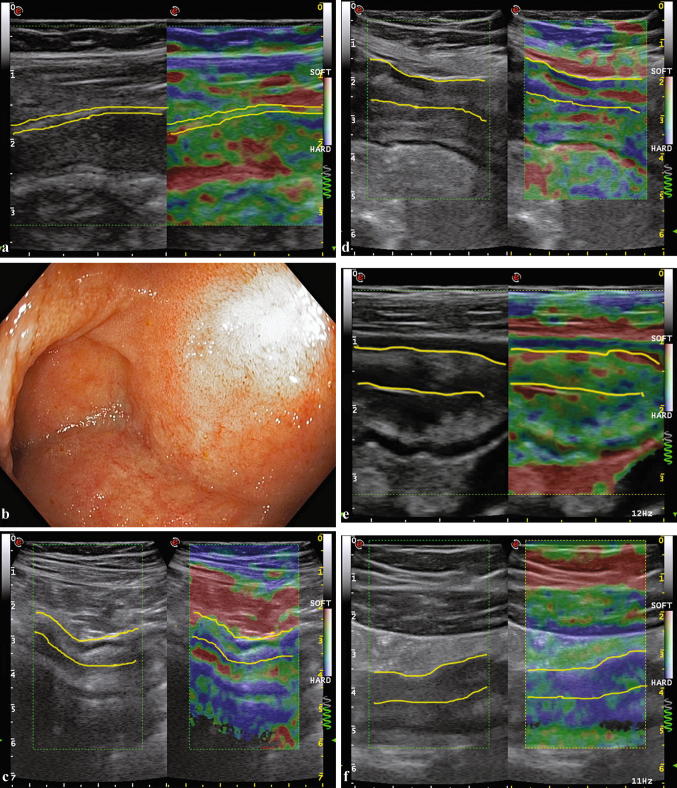 Тип C: компрессионная эластография терминального отдела подвздошной кишки с утолщением стенки преимущественно синим цветом и оттенками зеленого
Болезнь Крона, острое течение
Появление абдоминальных симптомов и эндоскопическое обнаружение ранних элементарных поражений характеризуют раннюю стадию болезни Крона. Афты и поверхностные серпигинозные язвы считаются самыми ранними элементарными патологическими изменениями, по которым можно позволить поставить эндоскопический диагноз болезни Крона.
В острой стадии заболевания язвы могут быть более глубокими и иногда сливающимися, а отек слизистой и подслизистого слоя может быть более выраженным. При УЗИ в В-режиме отмечается увеличение толщины стенок кишечника, а при цветовой допплерографии – локусы кровотока. При компрессионной эластографии обычно классифицируют поврежденный участок как тип B, а полуколичественные показатели обычно указывают лишь на небольшое или умеренное увеличение жесткости.
Болезнь Крона, острое течение
Сильный отек слизистой оболочки, обнаруженный при эндоскопии, может коррелировать с выраженным увеличением жесткости стенок кишечника, выявленным с помощью компрессионной эластографии и полуколичественных показателей. В этом случае среднее значение и HRD также могут свидетельствовать о фиброзных процессах, однако внешний вид стенки кишечника при УЗИ в В-режиме и ЦДК позволяют правильно интерпретировать результаты эластографии
Эндоскопия, ЦДК в одном примере болезни Крона, при котором поражен терминальный отдел подвздошной кишки и восходящая ободочная кишка
a) Эндоскопия терминального отдела подвздошной кишки
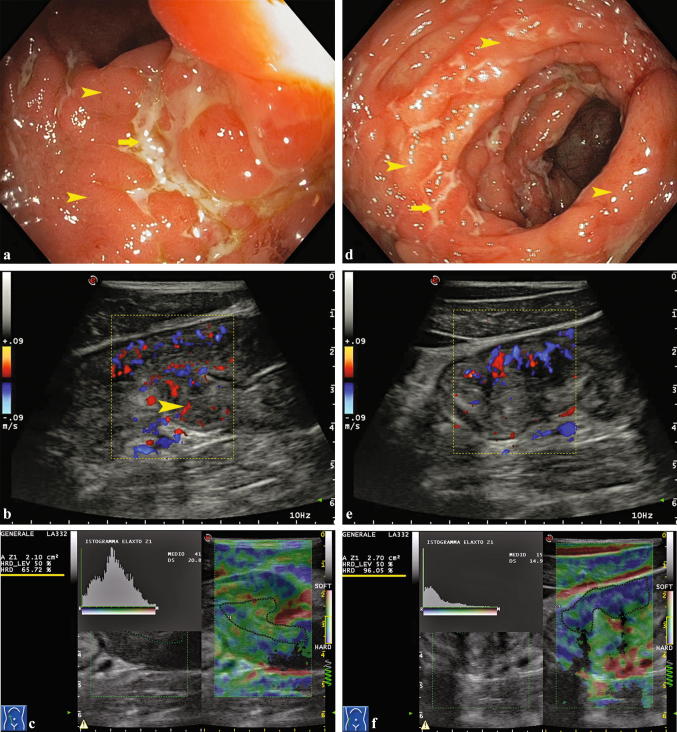 b) Цветовое допплеровское картирование терминального отдела подвздошной кишки (стрелка): визуализируется небольшое утолщение стенки кишки с сохраненной мозаикой и локусами кровотока, классифицируемыми как 2 класс по шкале Лимберга
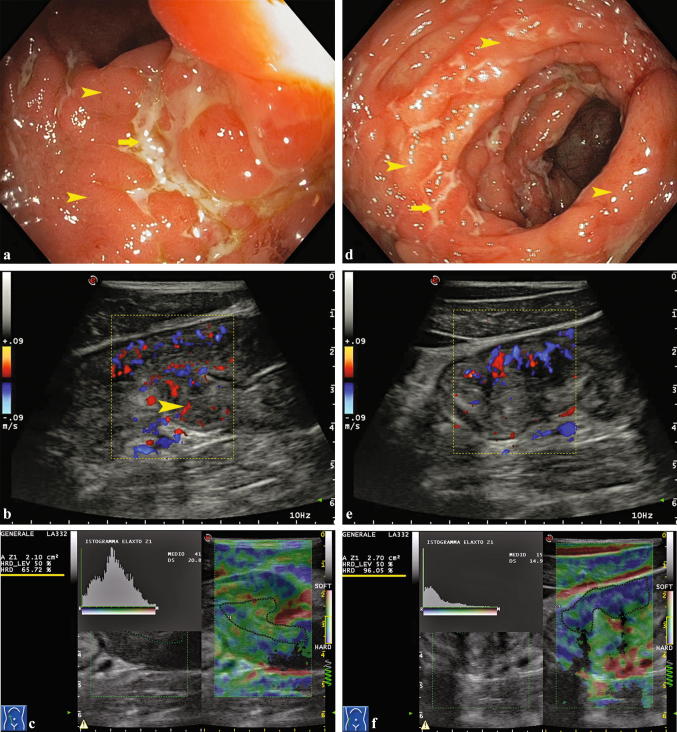 В режиме ЦДК при изучении стенки кишки кровоток в норме не лоцируется. При изучении особенностей висцерального кровотока утолщенной стенки кишки применяется шкала Лимберга с разделением на 4 степени:
1) без локусов кровотока;
2) с единичными локусами;
3) с усилением кровотока, не выходящим за пределы стенки кишки;
4) с усилением кровотока, выходящим за пределы стенки кишки
Компрессионная эластография в одном примере болезни Крона, при котором поражен терминальный отдел подвздошной кишки и восходящая ободочная кишка
Компрессионная эластография с полуколичественными показателями - среднее значение 41 и HRD = 65% - указывает на небольшое или умеренное увеличение жесткости; согласно классификации этот участок кишечника относится к типу B
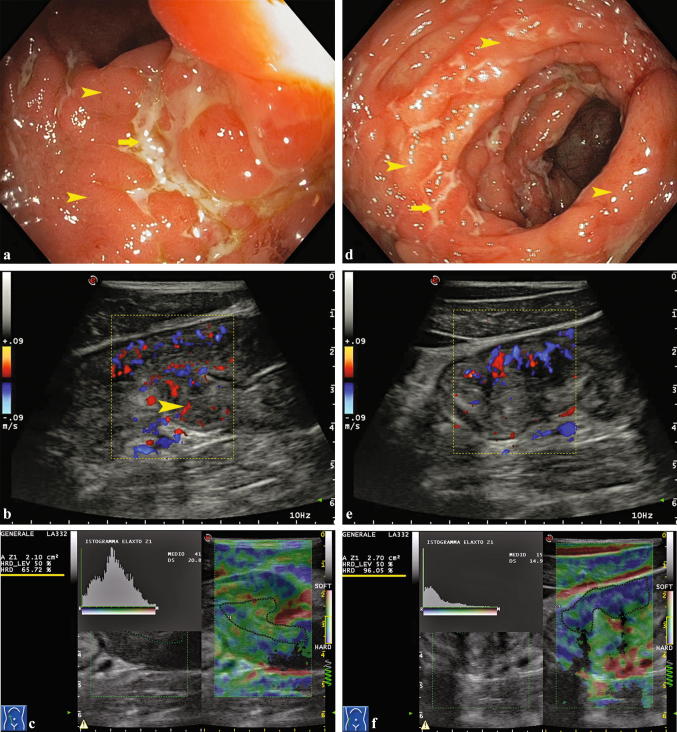 Эндоскопия в одном примере болезни Крона, при котором поражен терминальный отдел подвздошной кишки и восходящая ободочная кишка
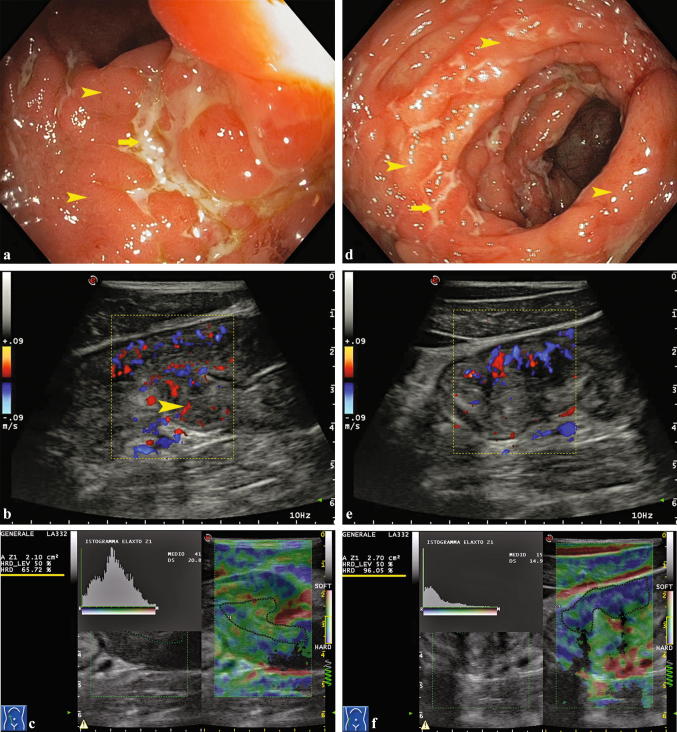 Эндоскопия восходящей ободочной кишки позволяет выявить отечную слизистую с приподнятыми складками, несмотря на инсуффляцию воздуха (стрелка), и множественные поверхностные серпигинозные язвы (стрелка)
ЦДК в одном примере болезни Крона, при котором поражен терминальный отдел подвздошной кишки и восходящая ободочная кишка
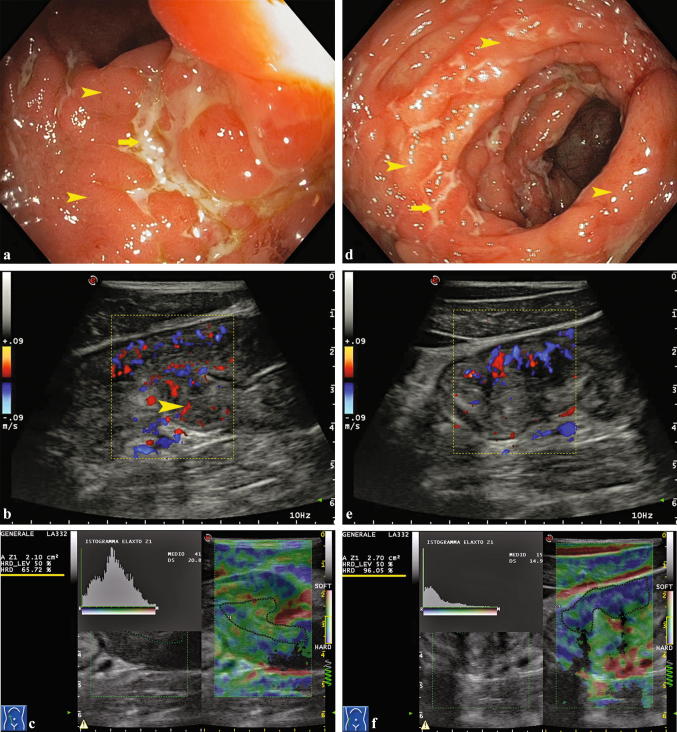 ЦДК восходящей ободочной кишки: визуализируется умеренное утолщение стенок кишки с сохранением мозаичности и локусов кровотока, классифицируемых как 3 класс по шкале Лимберга
Полуколичественные показатели и компрессионная эластография в одном примере болезни Крона, при котором поражен терминальный отдел подвздошной кишки и восходящая ободочная кишка
Компрессионная эластография с полуколичественными показателями - среднее значение 19 и HRD = 96% - указывает на выраженное увеличение жесткости; согласно классификации этот участок кишечника относится к типу C (преимущественно синего цвета)
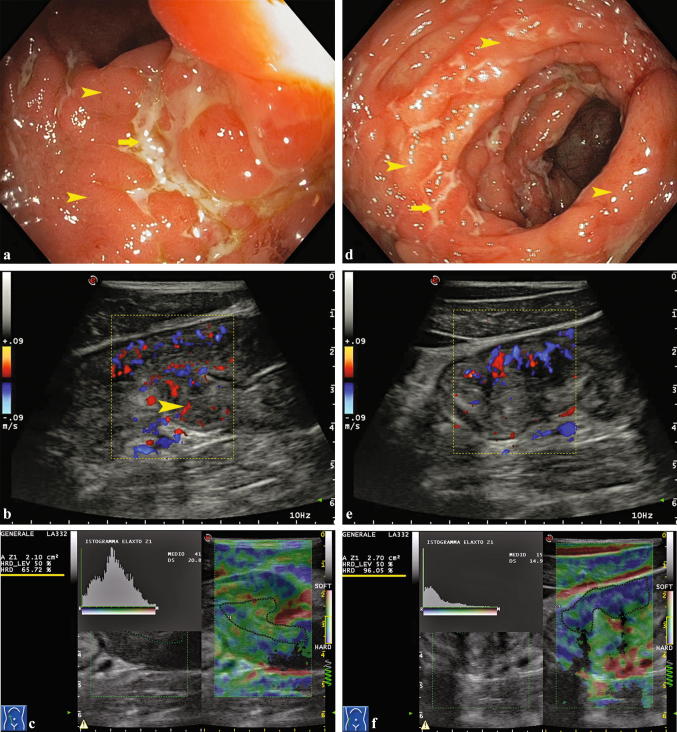 Конец первой части…